Workshop Future Publications in den HumantitiesExpertenmeinungen zu rechtlichen Rahmenbedingungen des digitalen Publizieren in den Geisteswissenschaften
Ben Kaden & Michael Kleineberg | 08. Januar 2016
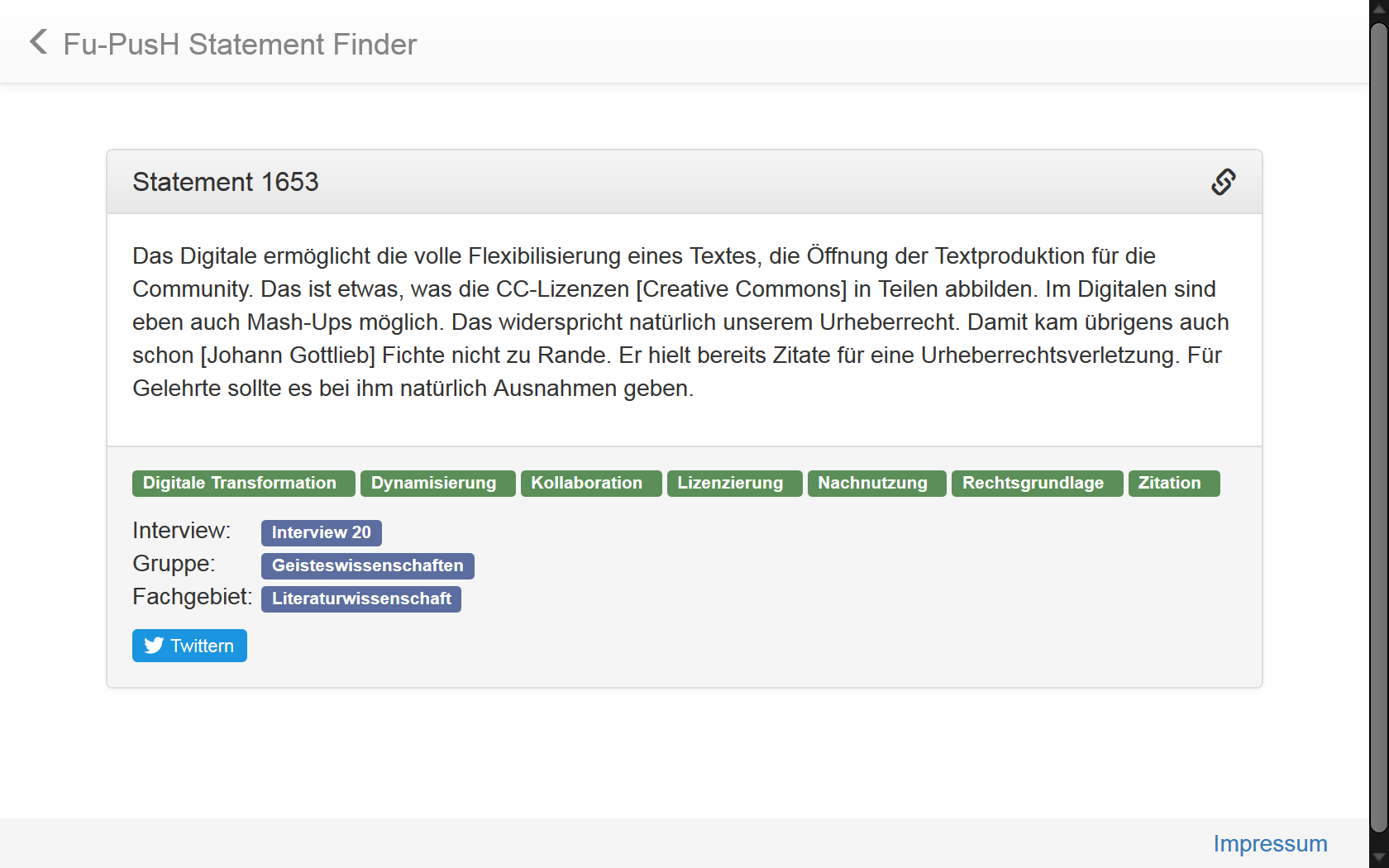 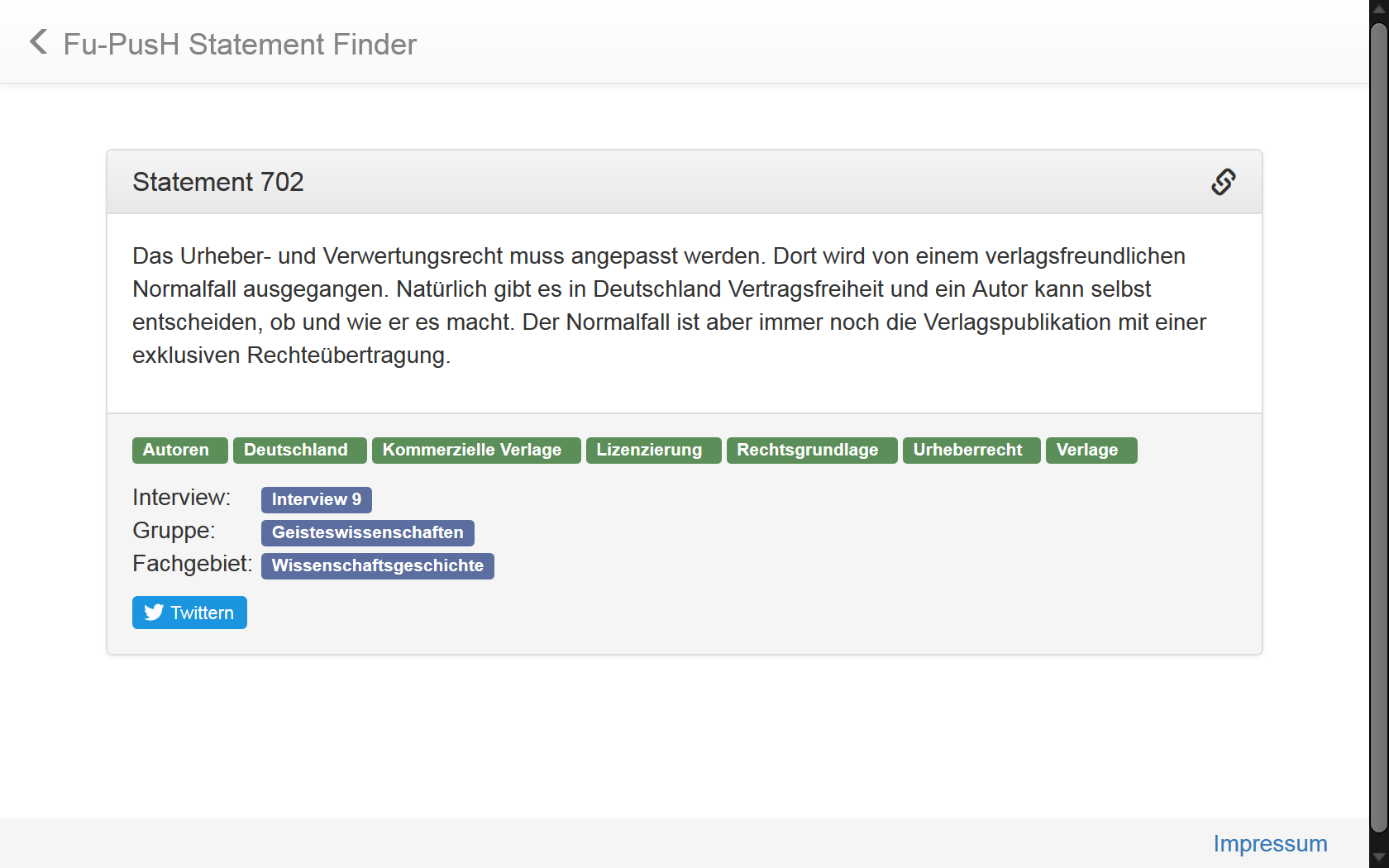 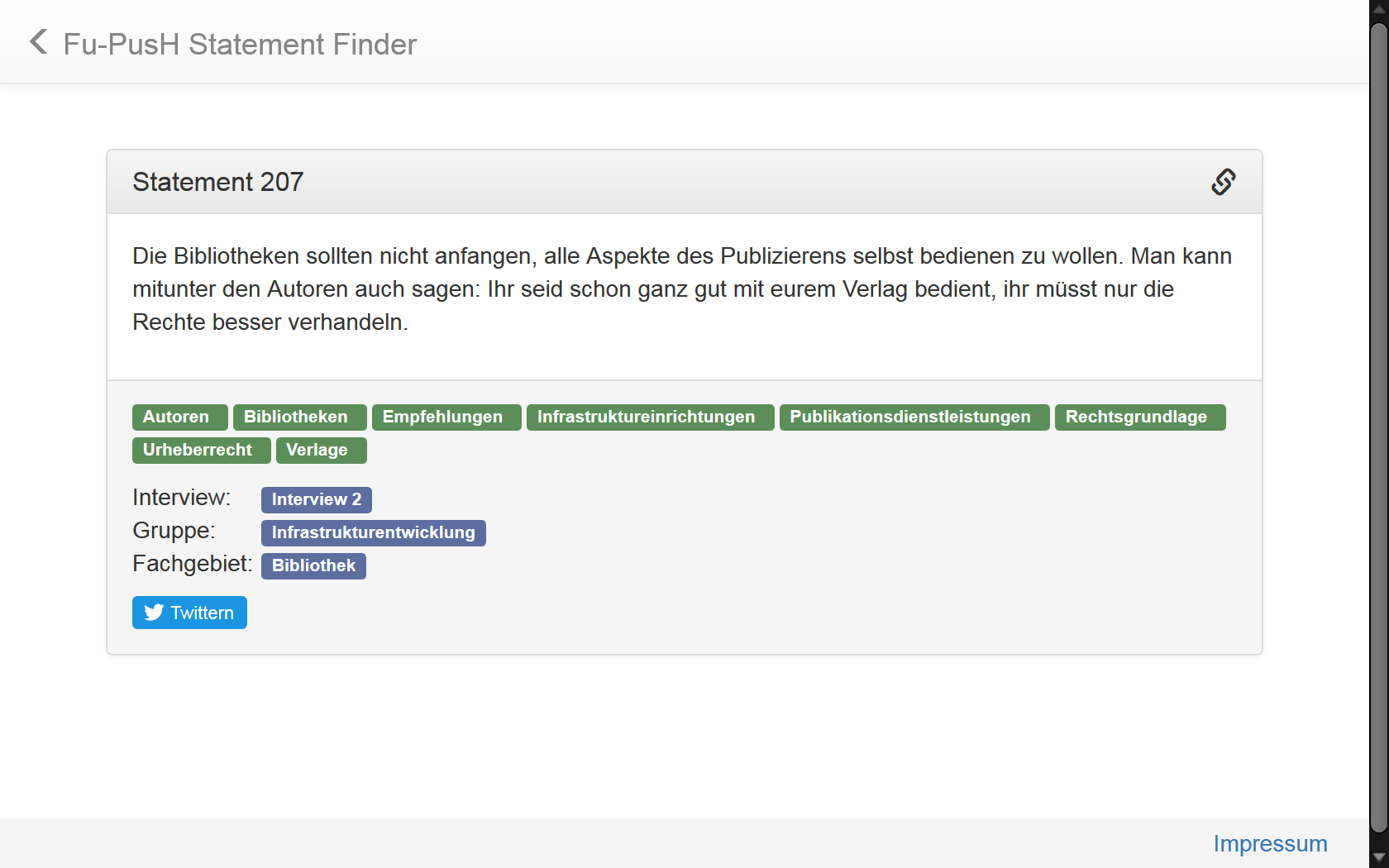 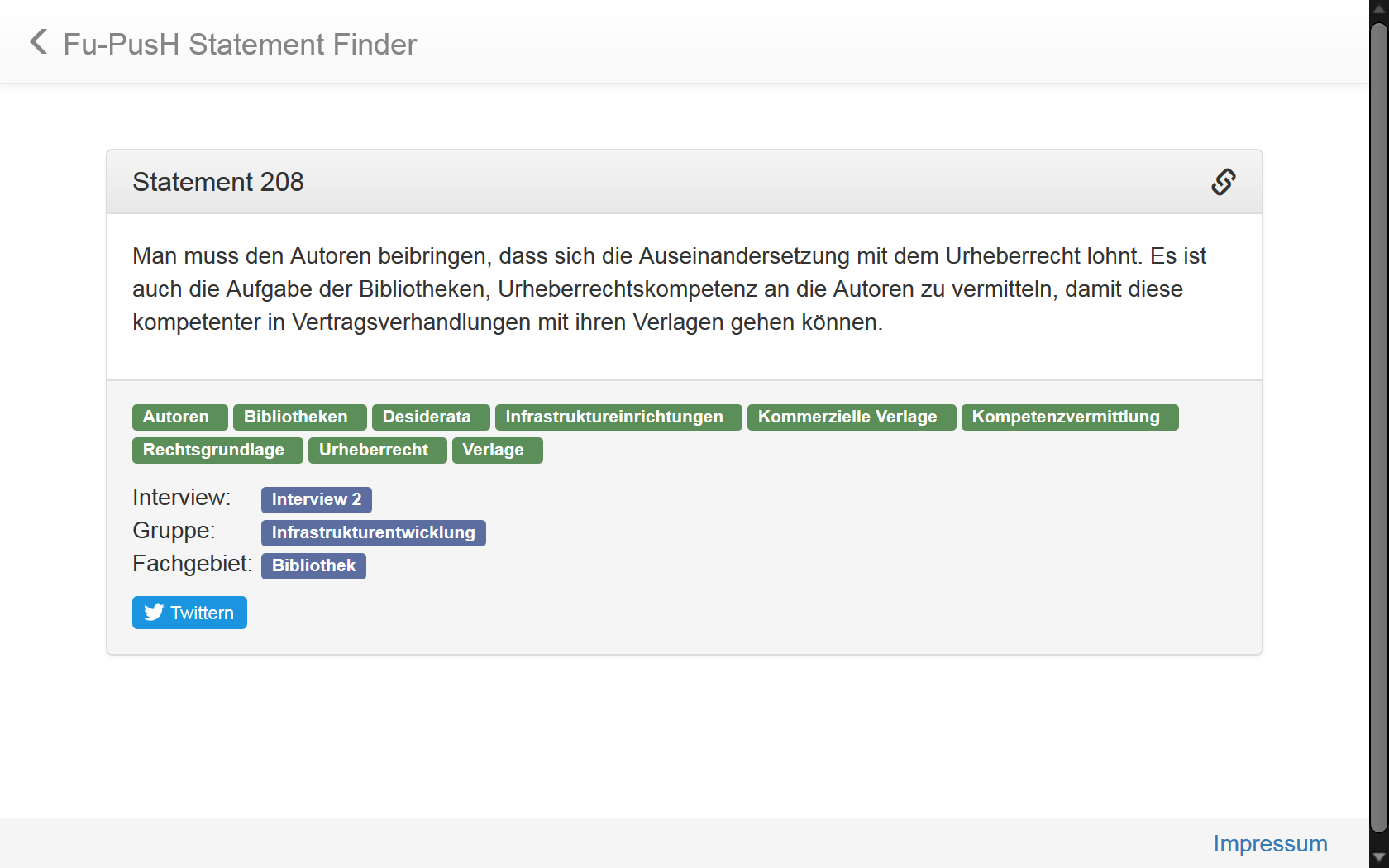 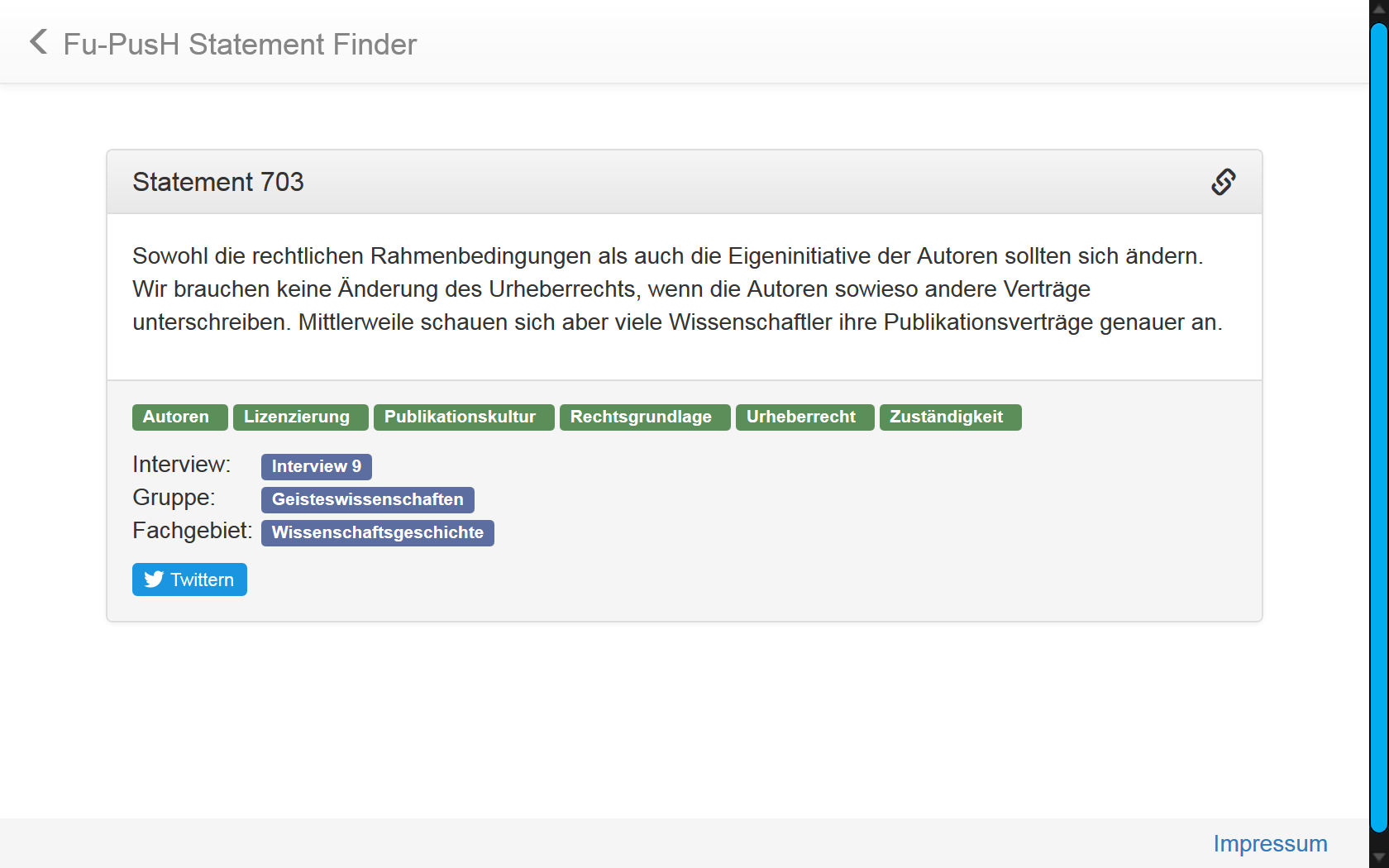 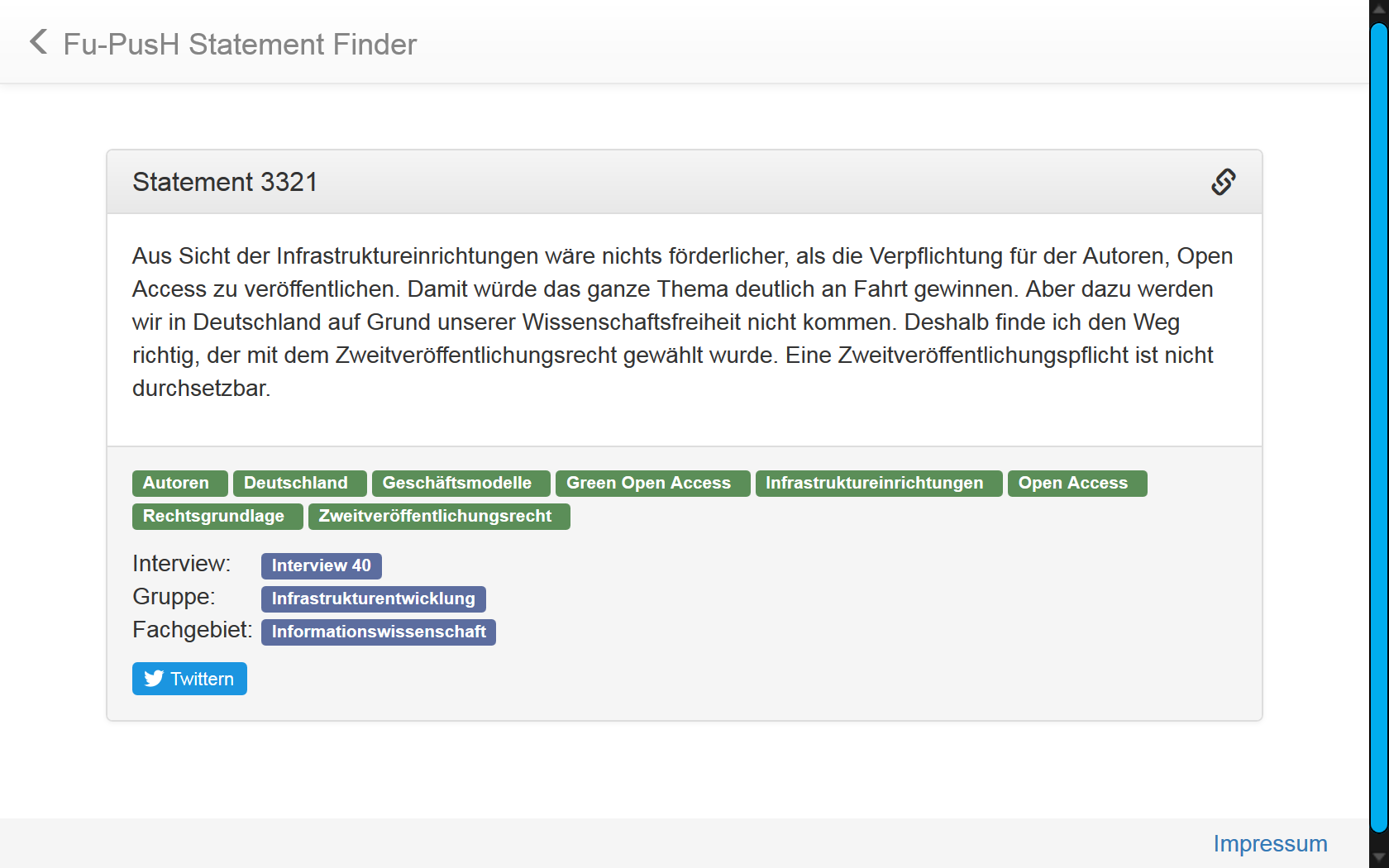 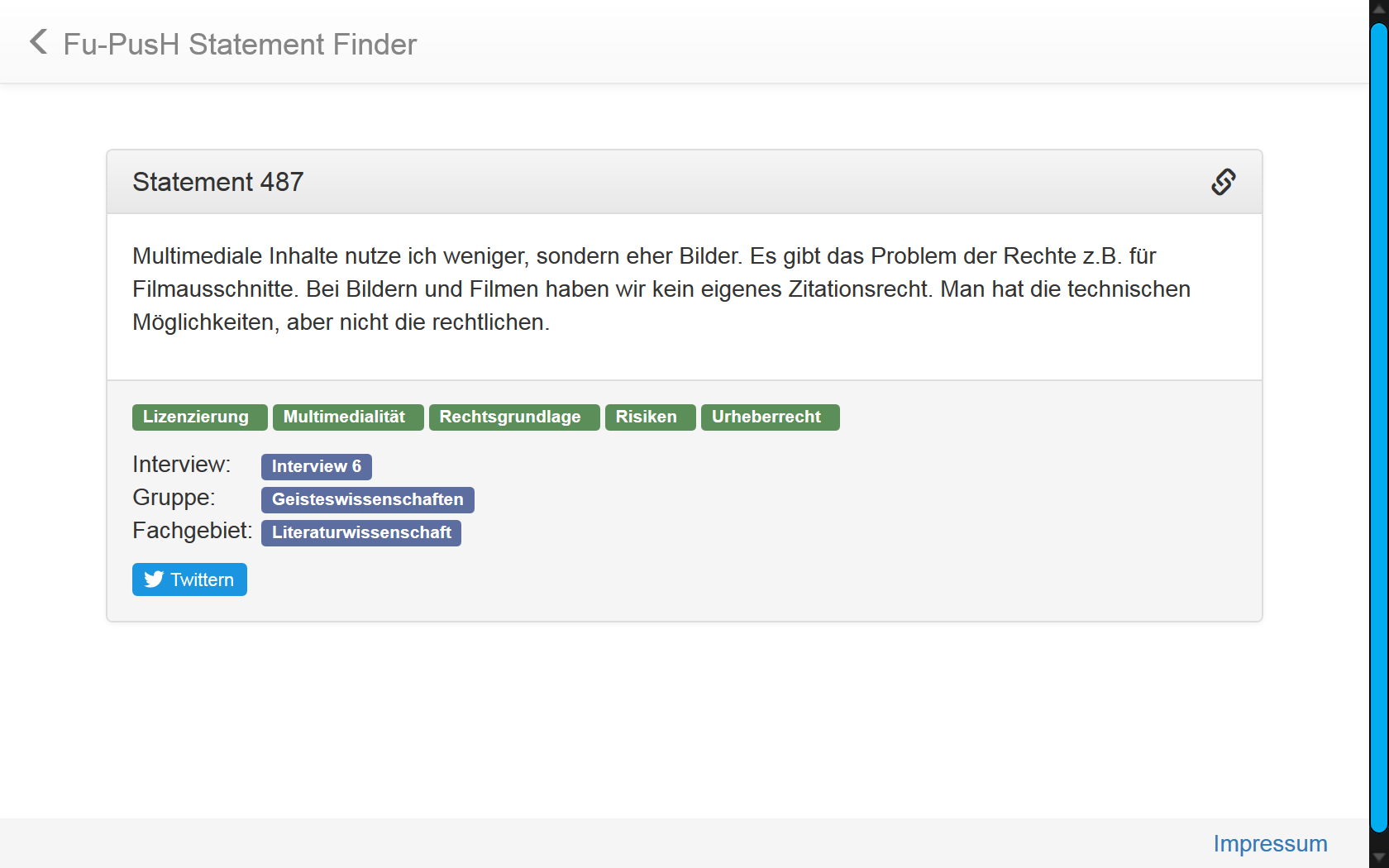 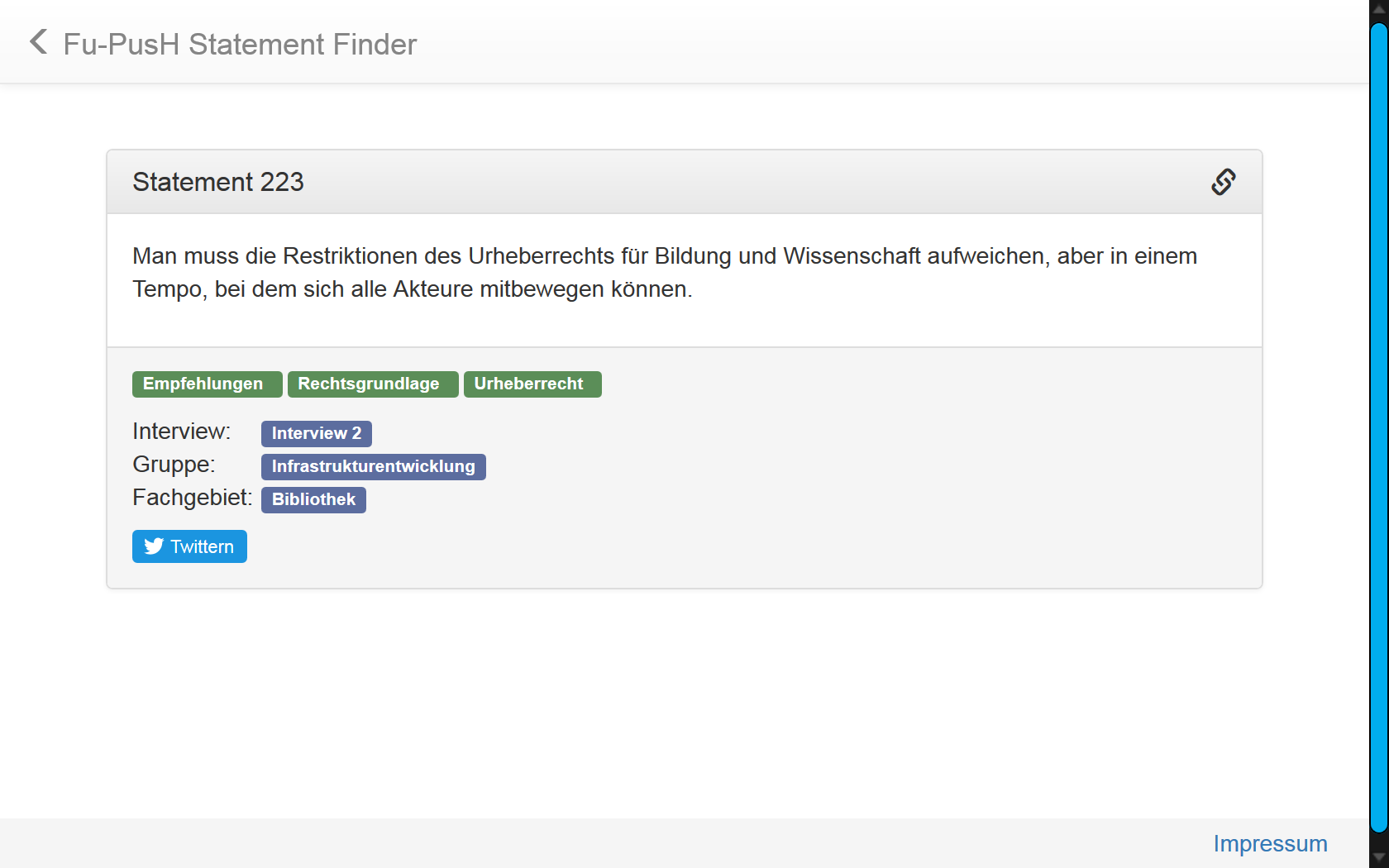 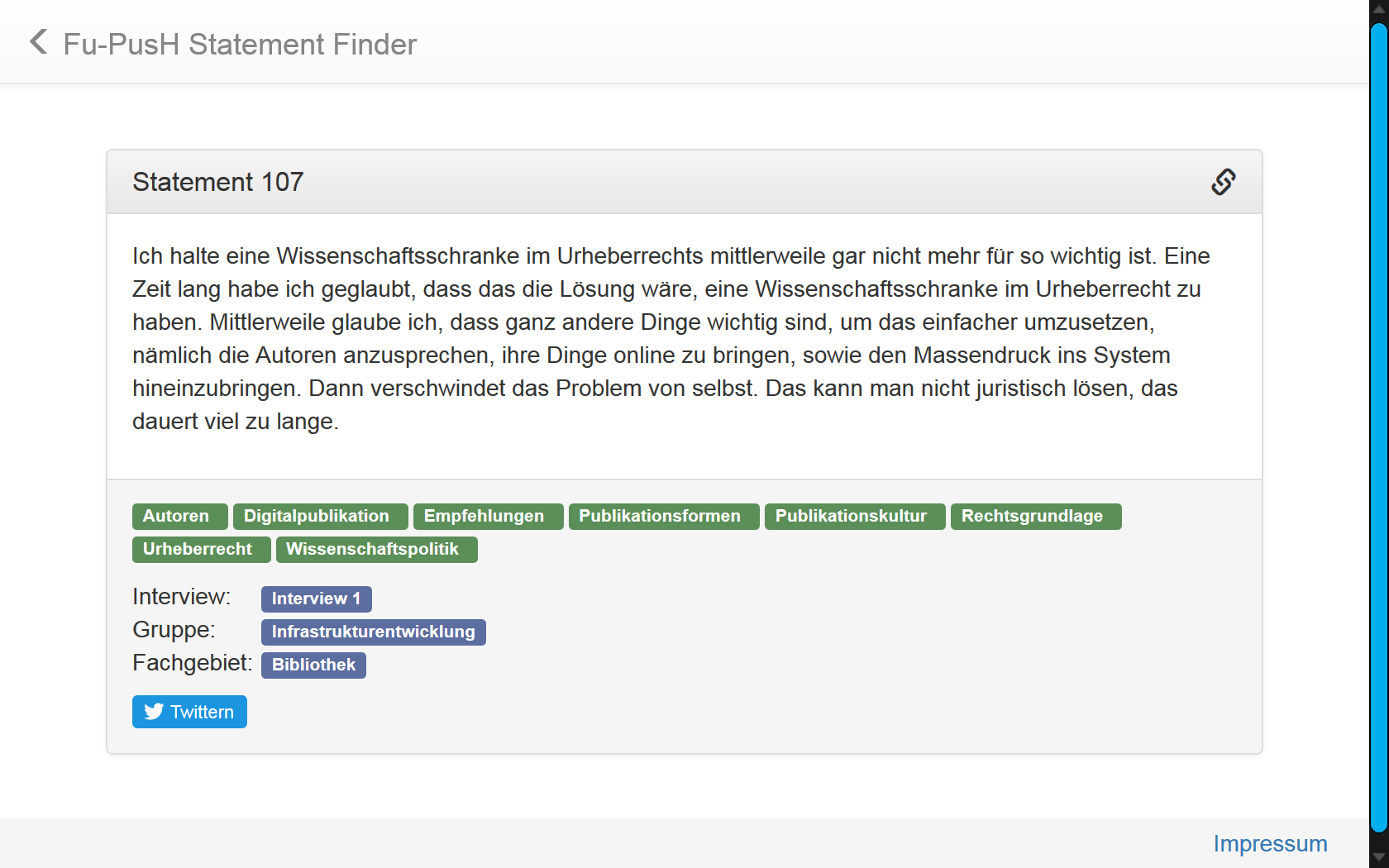 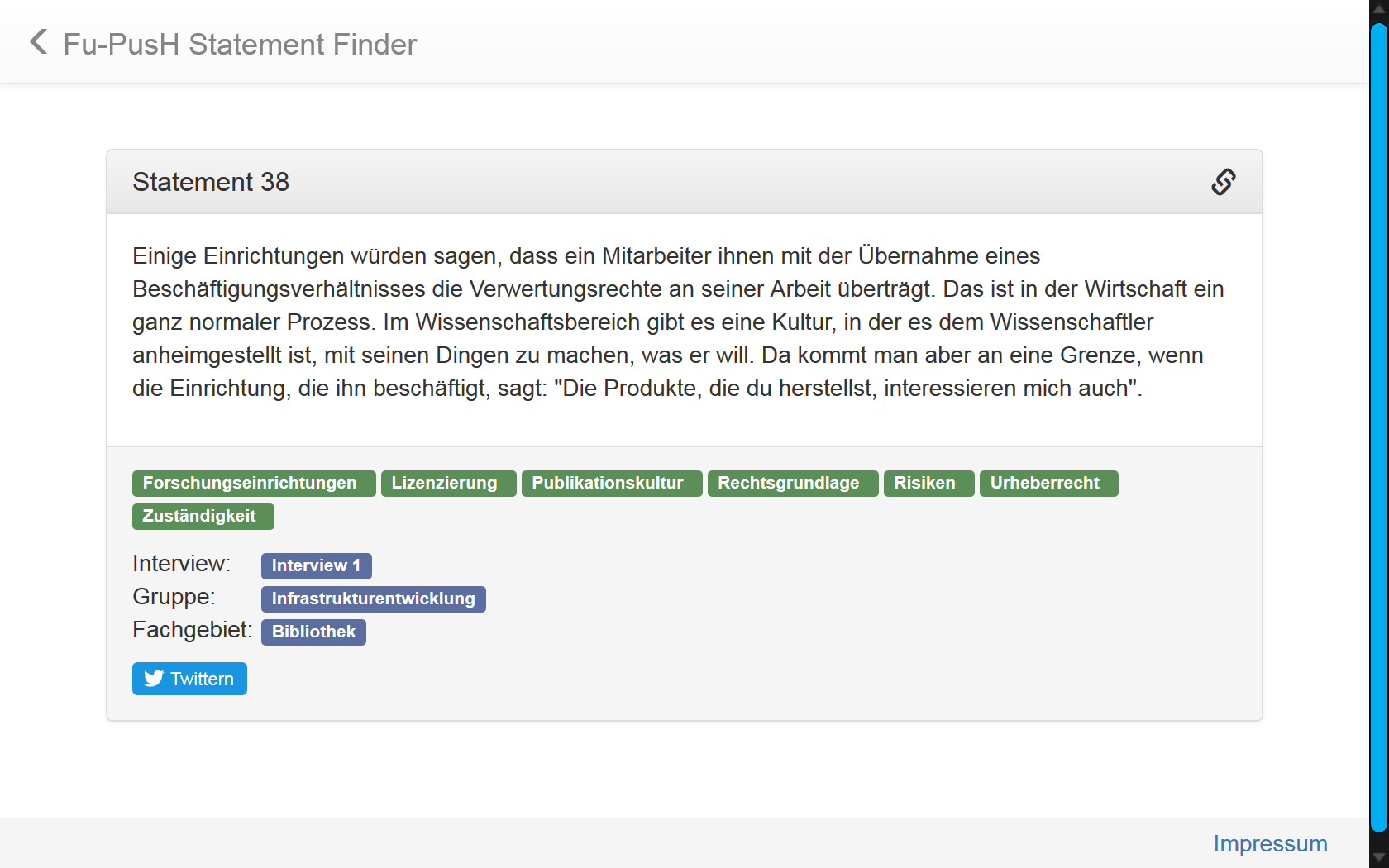 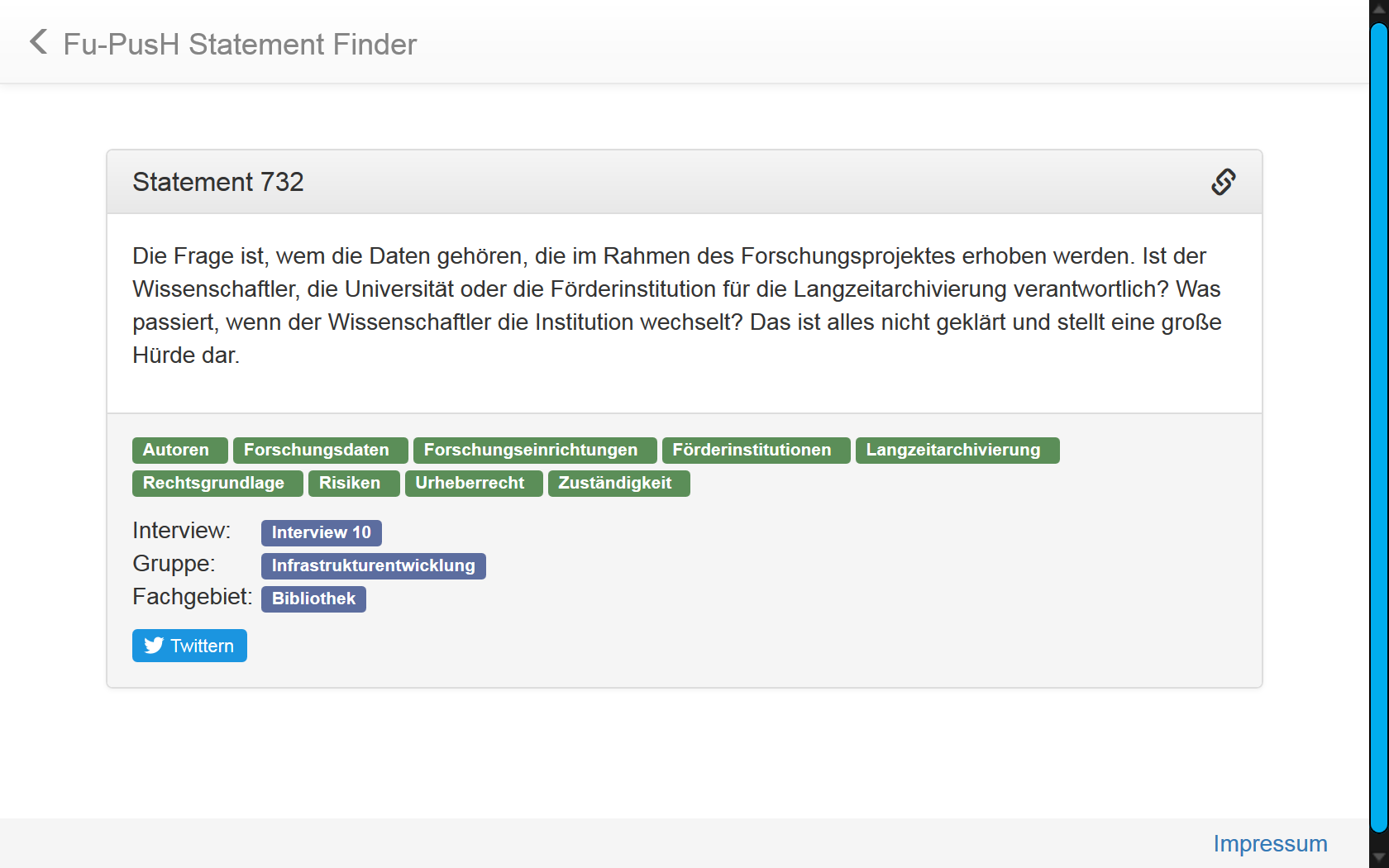 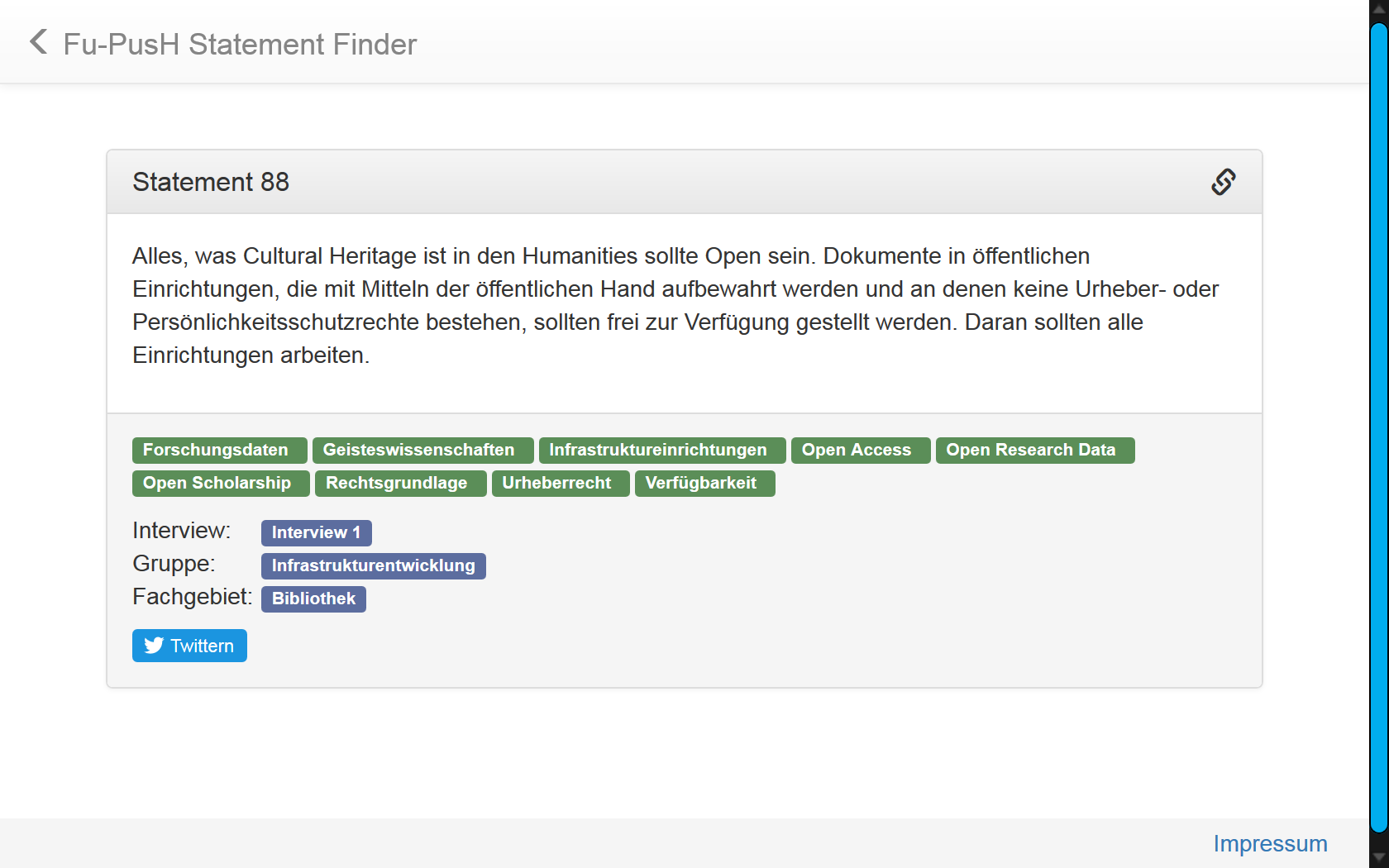 Vielen Dank!
Referenzen
Kaden, Ben & Kleineberg, Michael (2015). "Erweiterte Publikationen in den Geisteswissenschaften. Zwischenergebnisse des DFG-Projektes Fu-PusH". Posterbeitrag zur 2. Jahrestagung des Verbandes Digital Humanities im deutschsprachigen Raum, 23.2.-27.2.2015 in Graz, Österreich. Verfügbar unter:
Kaden, Ben & Kleineberg, Michael (2015). "Future Publications in den Humanities". In: UB-Jahresbericht 2014, hrsg. von der Universitätsbibliothek der Humboldt-Universität zu Berlin. Verfügbar unter:https://info.ub.hu-berlin.de/annualreports/2014/fupush/ 

Kleineberg, Michael; Kaden, Ben & Walk, Martin (2015). "Fu-PusH Statement Finder". Webpublikation verfügbar unter:http://www2.hu-berlin.de/fupush/statement-finder 

Kleineberg, Michael; Kaden, Ben & Walk, Martin (2015). "Fu-PusH Statement Finder". Programm-Code und Forschungsdatensatz der Webpublikation verfügbar unter:https://github.com/Fu-PusH/statement-finder
Referenzen
Kaden, Ben (im Druck). "Zur Epistemologie digitaler Methoden in den Geisteswissenschaften". In: Berliner Beiträge zu Digital Humanities, hrsg. vom Einstein-Zirkel, Berlin. 

Kleineberg, Michael (im Druck). "Open Humanities? Expertenmeinungen über Open Access in den Geisteswissenschaften". In: Berliner Beiträge zu Digital Humanities, hrsg. vom Einstein-Zirkel, Berlin. 








Fu-PusH-Materialsammlung: https://www2.hu-berlin.de/fupush/.
Anprechpartner
Ben Kaden
Projektmitarbeiter

Tel.: +49 (0)30 2093-99240
Fax: +49 (0)30 2093-99311
ben.kaden@ub.hu-berlin.de
Michael Kleineberg
Projektmitarbeiter

Tel.: +49 (0)30 2093-99240
Fax: +49 (0)30 2093-99311
michael.kleineberg@ub.hu-berlin.de